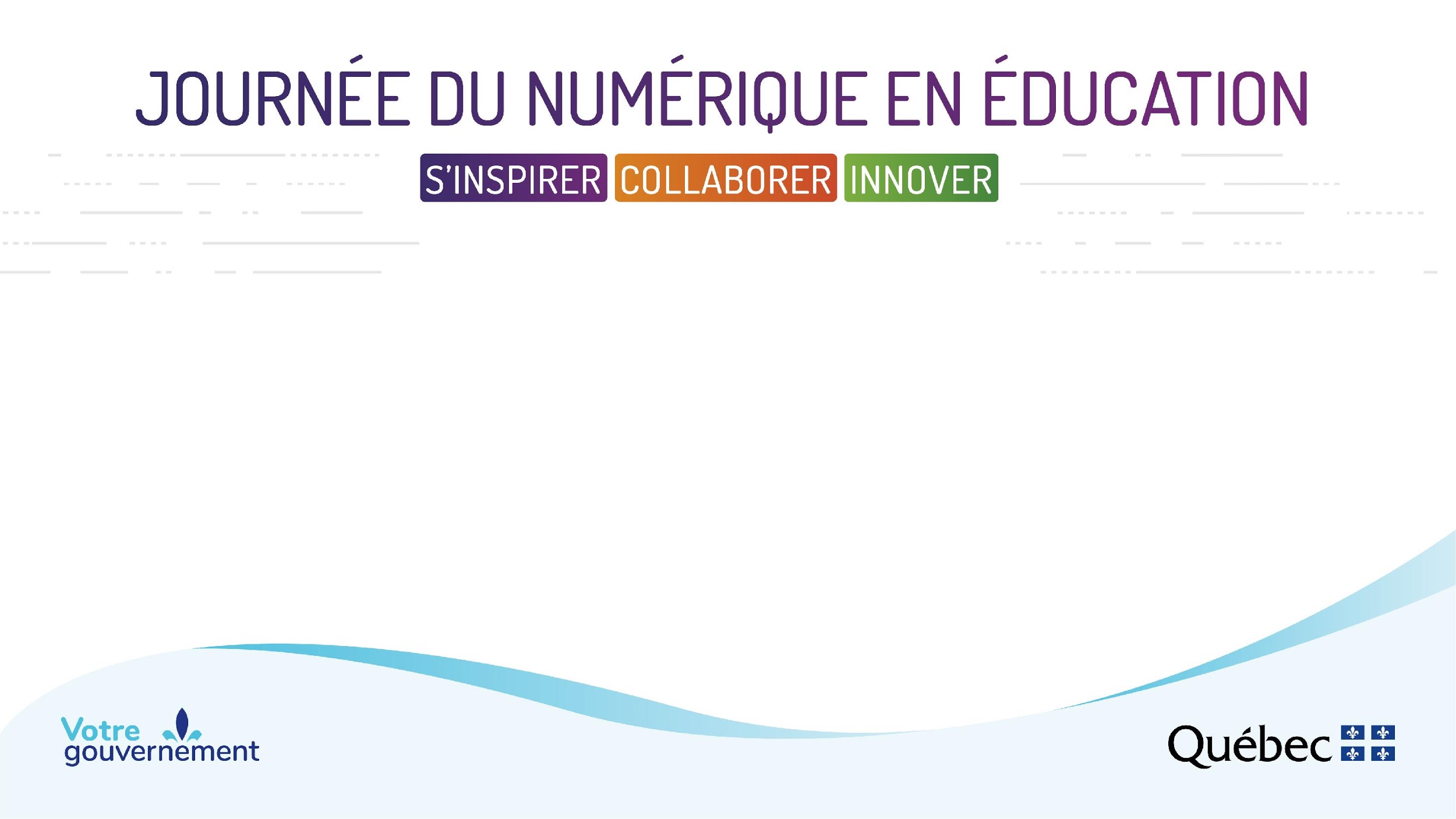 Robotique en classe
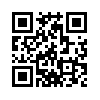 http://recitmst.qc.ca/jne
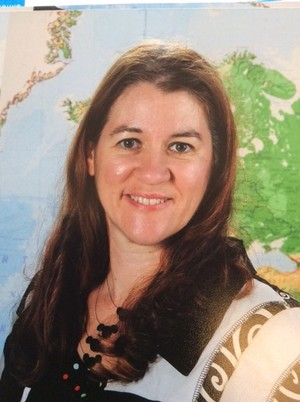 Bonjour!
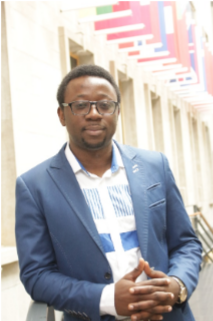 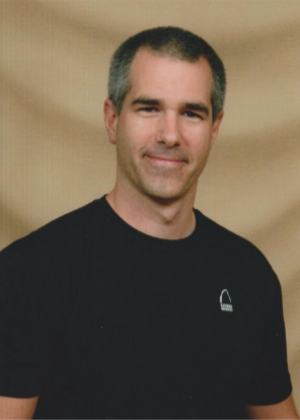 Sonya Fiset, Raoul Kamga, Pierre Lachance, Marc-André Mercier
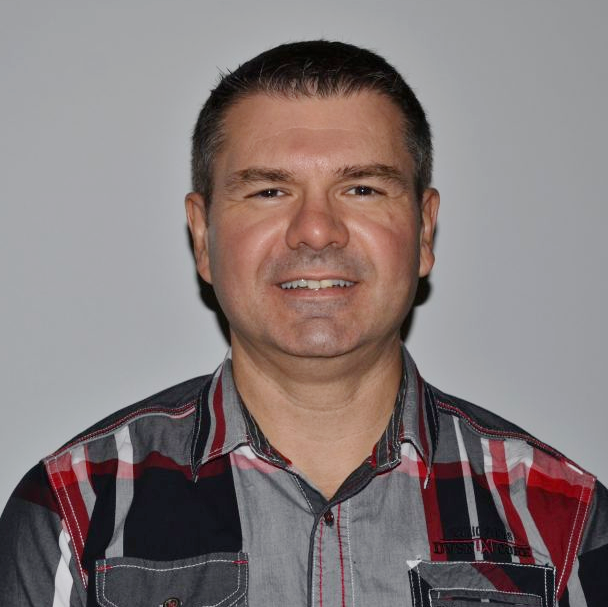 equipe@recitmst.qc.ca
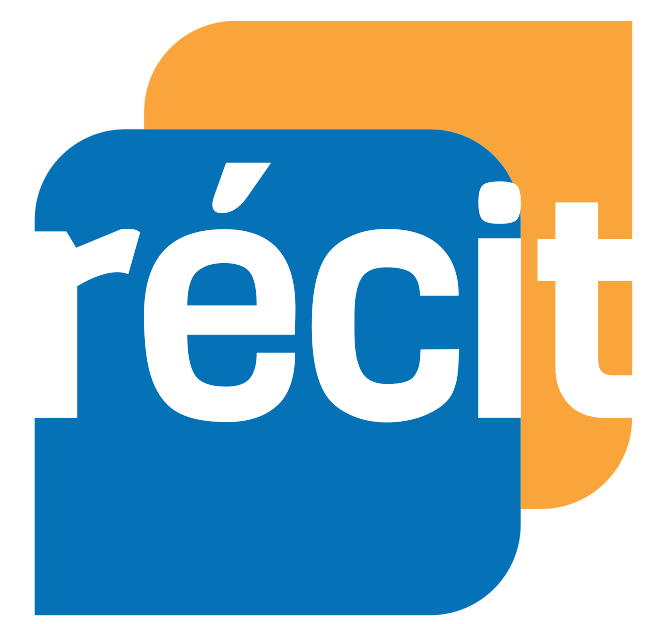 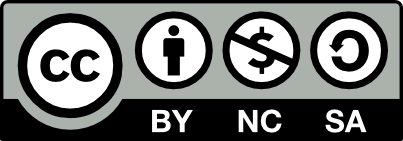 RÉCIT MST 2019
‹#›
Plan de l’atelier
1.
Introduction à la robotique
2.
Mains sur le robot
Défi du carré
3.
Retour
Ressources
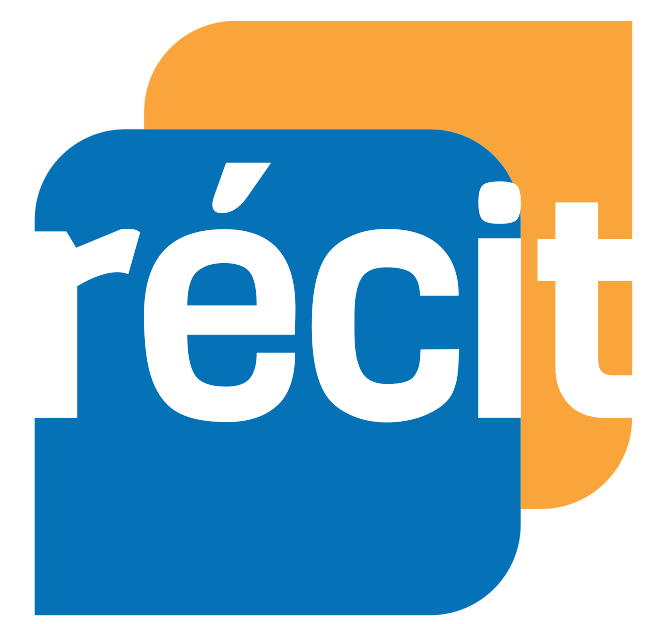 ‹#›
[Speaker Notes: Exemple FAD - on utilise Moodle, on développe des plugins, contenu -> partager en libre.]
PFEQ et robotique
Contexte (multidisciplinaire)
Exploiter la robotique pour créer un contexte signifiant d’apprentissage dans plusieurs disciplines (arts, langues, etc.)

Système, marionnette, saisie de données, forces, énergie, électricité, analyse et conception technologique...
Objet d’apprentissage
Science et technologie
Univers technologique, univers matériel, techniques...

Mathématique
Le robot parle mathématique (programmation)
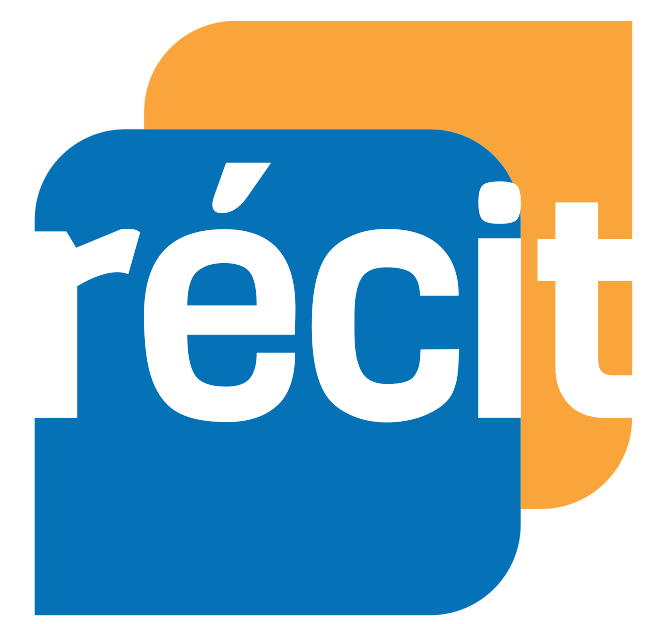 ‹#›
[Speaker Notes: Diapo principale - 3-4 min. À quoi on touche au RÉCIT]
Programmer ?
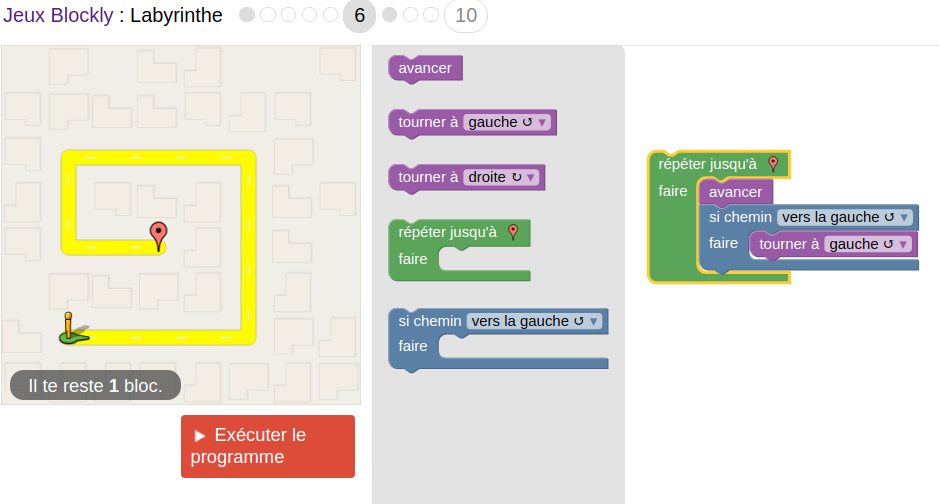 En classe...
Ce sont des blocs (actions) à assembler dans une séquence qui nous permet d’atteindre le but recherché.
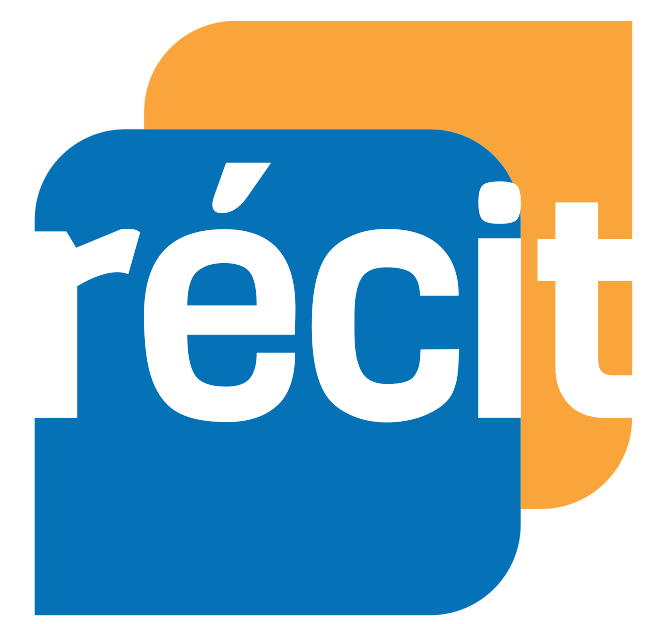 ‹#›
[Speaker Notes: Diapo principale - 3-4 min. À quoi on touche au RÉCIT]
«Non réponse» et le rôle de l’enseignant
Indices
Réponse
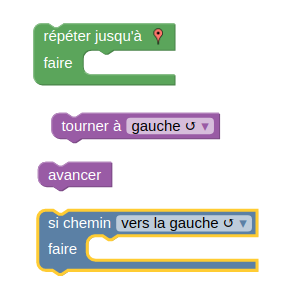 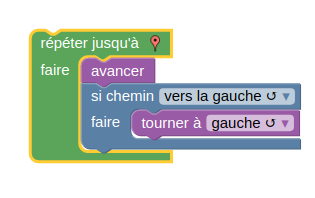 Expert?
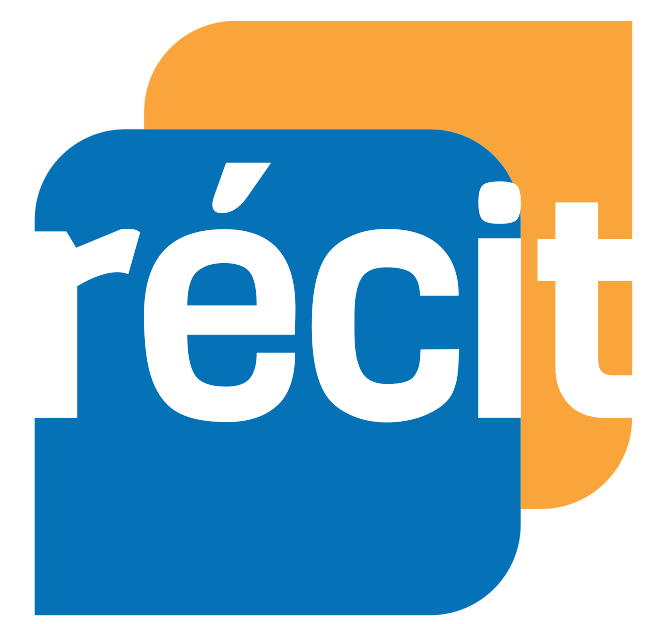 ‹#›
[Speaker Notes: Diapo principale - 3-4 min. À quoi on touche au RÉCIT]
Programmer… un départ
Programmation déconnectée

Diviser le problème en sous-problème
Commande précise
Ordre des étapes
Code.org	

Compte gratuit à créer
Permet de suivre son groupe
Jeux Blockly

Pas de compte à créer
Pas de suivi des élèves
Pas de cours de programmation à donner
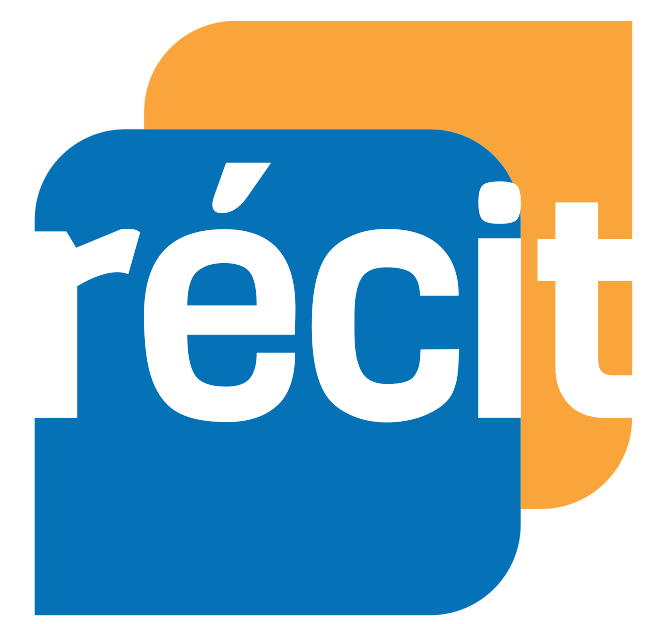 ‹#›
Défi du carré
Présentation des divers robots
Analyse de votre robot
Un carré, mais encore? Les sous-problèmes?
Travail d’équipe
Traces
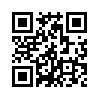 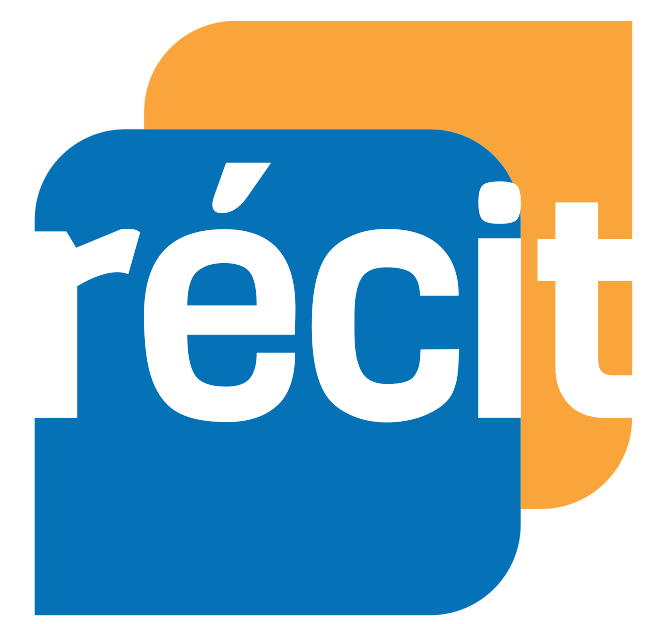 Feuilles défis : http://recit.org/ul/qcb
‹#›
Retour sur le carré
Réussite?
Erreurs?
Précision?
Problèmes?
Liens PFEQ?
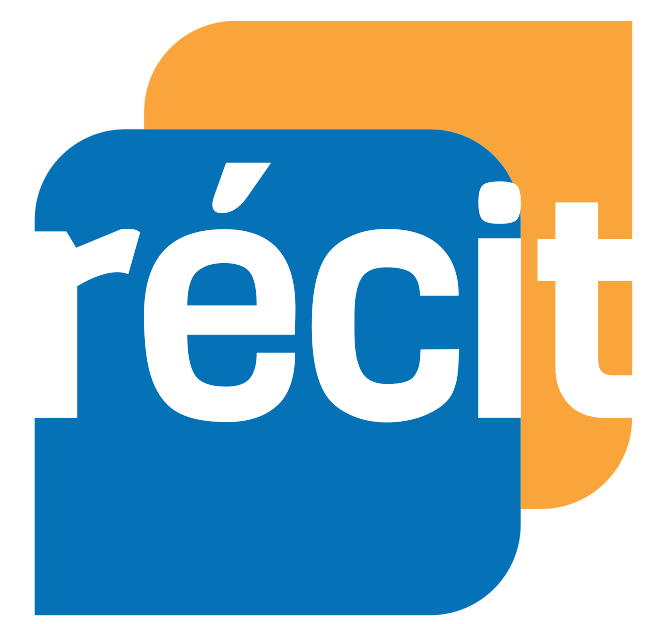 ‹#›
Ressources
Parcours de formation Robotique (PAN)
RÉCIT MST (formations en présence)
Campus RÉCIT (autoformations)
Robot-TIC.qc.ca (diverses ressources)
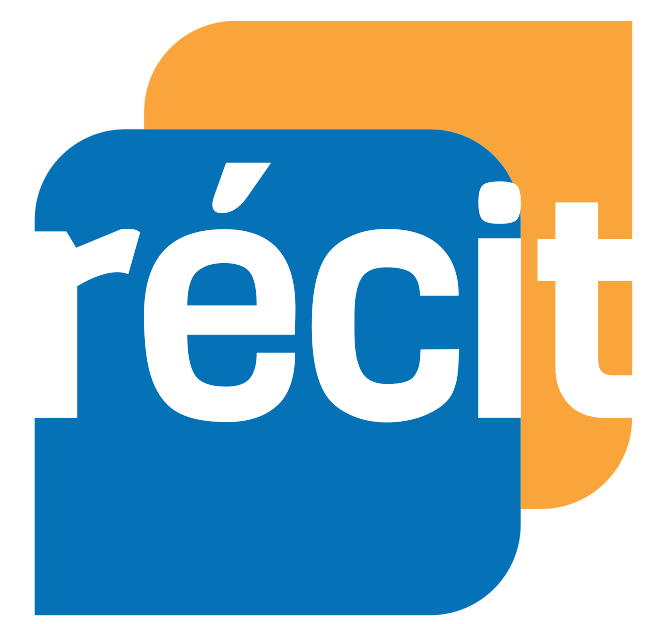 ‹#›
Pourquoi la robotique en classe?
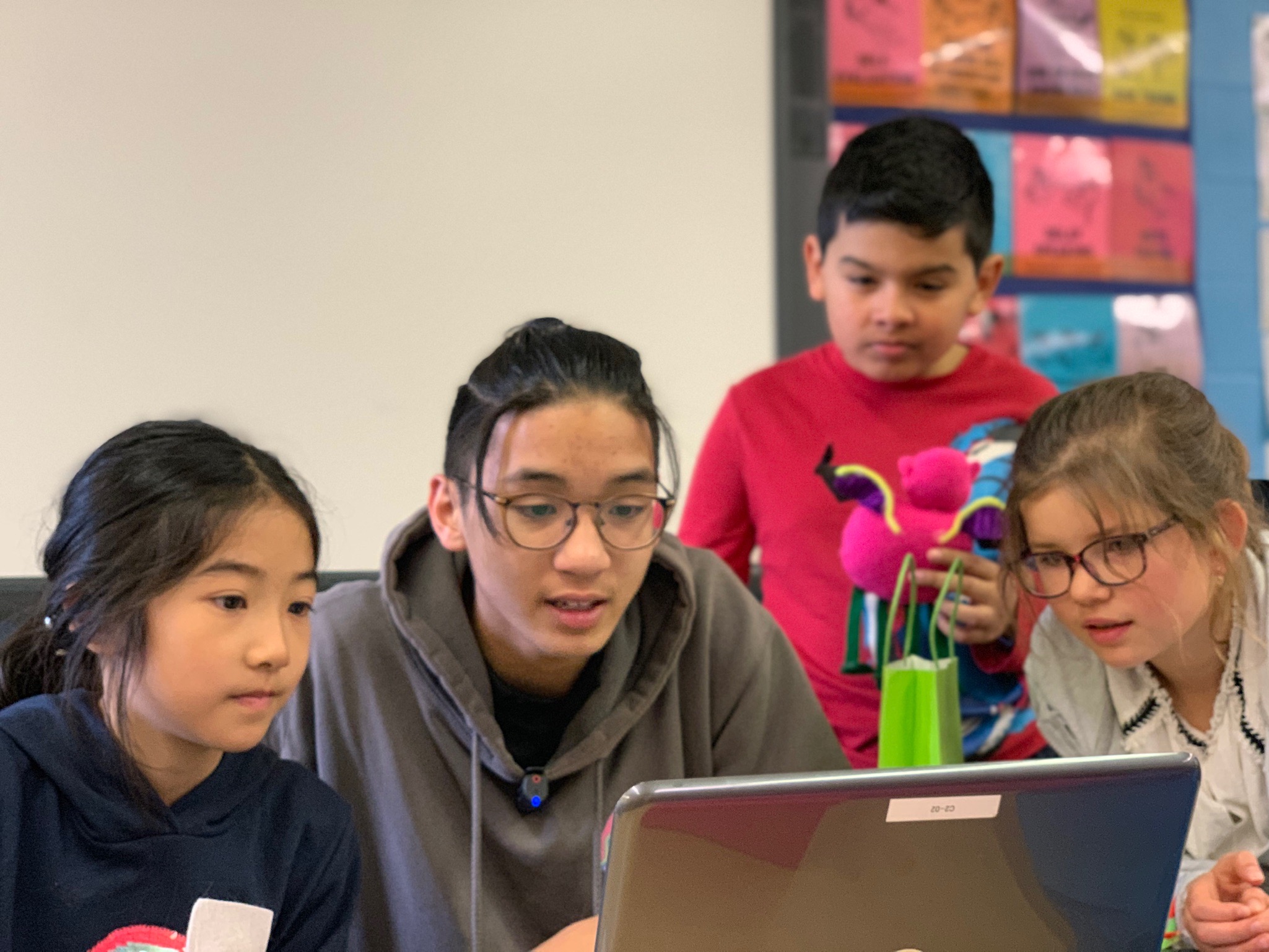 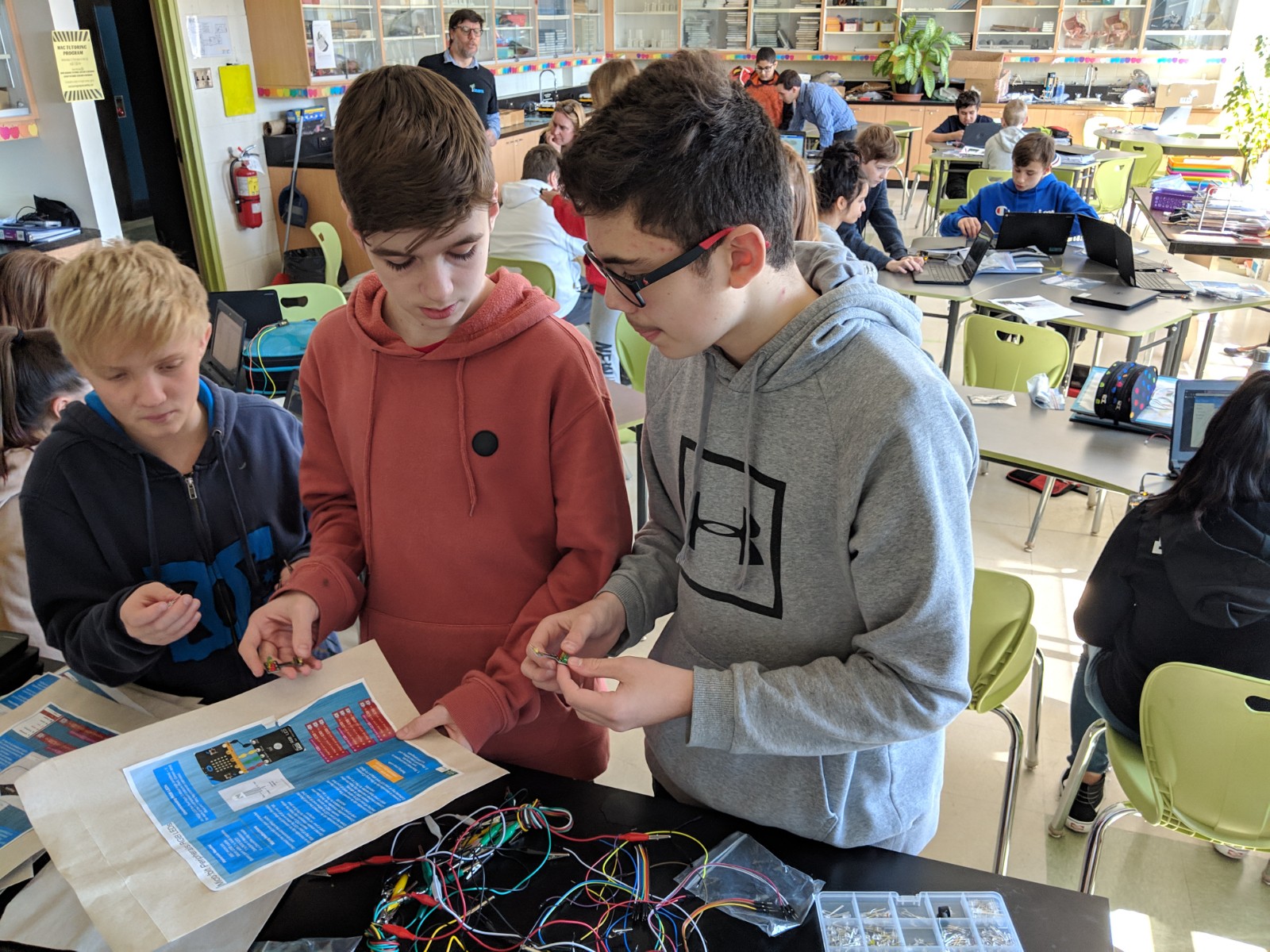 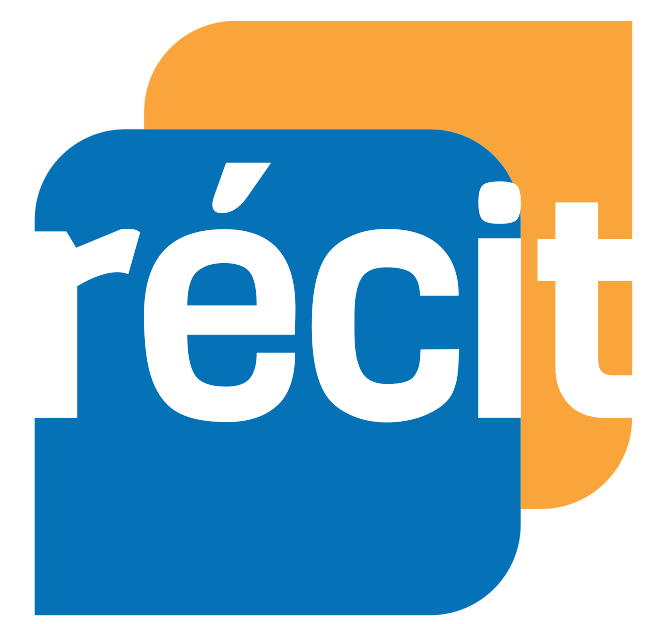 ‹#›
MERCI!
Questions?
equipe@recitmst.qc.ca
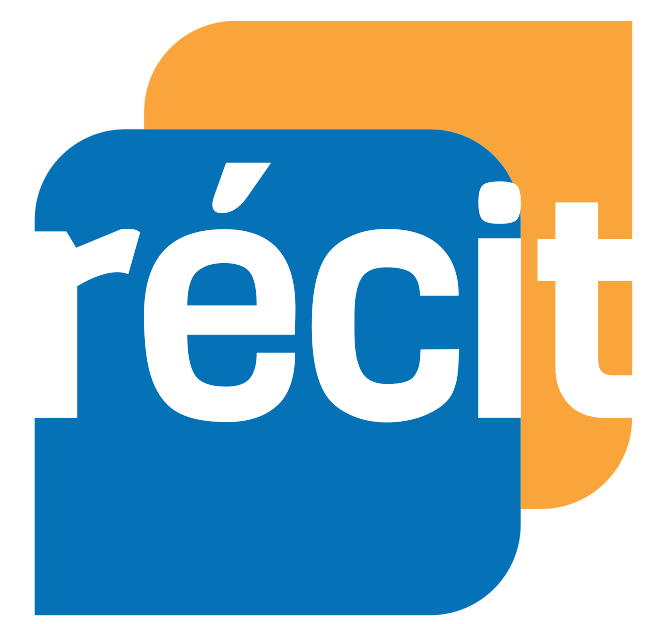 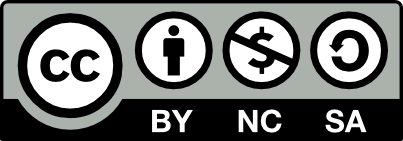 RÉCIT MST 2019
‹#›
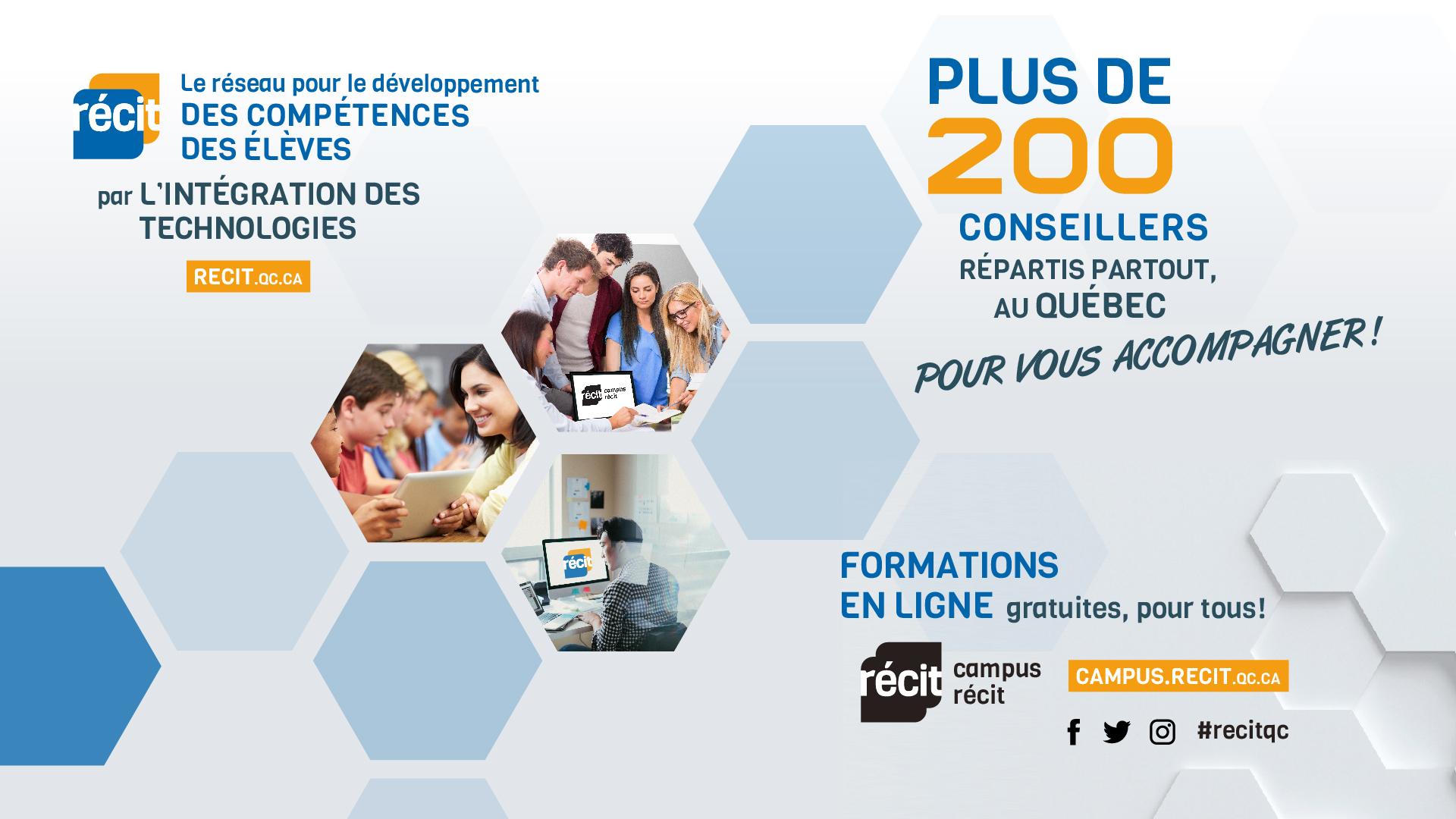 Info que vous voulez! (Ubuntu svp blanc)
RÉCIT MST  |  http://recitmst.qc.ca/   |  equipe@recitmst.qc.ca